消费者对眼镜的态度调查报告
2012.9.13
本次调查的主要发现
42%的消费者每天都要配戴眼镜；
配戴眼镜的消费者中，77%最常配戴近视眼镜；
37%的消费者能接受的最高眼镜价位是201-500元；
44%的消费者最常在品牌眼镜专卖店购买眼镜；
眼镜的质量（56%）、价格（44%）和舒适度/耐用度（40%）是消费者在眼镜店购买眼镜时首要考虑的三个因素；
48%的消费者希望眼镜除了基本的功能外还具有防辐射的功能；
大部分的消费者希望在眼镜的款式外观上有所提高；
本次调查的主要启发
眼镜行业可以在推出新型眼镜时，多推出带有防辐射的功能的眼镜及其具有防雾功能的眼镜；
建议商家根据环境多设置品牌专卖店的店面，以方便和吸引消费者购买；
商家在推广时，可以围绕更好的质量，更低的价格或更高的舒适度/耐用度来宣传；
2
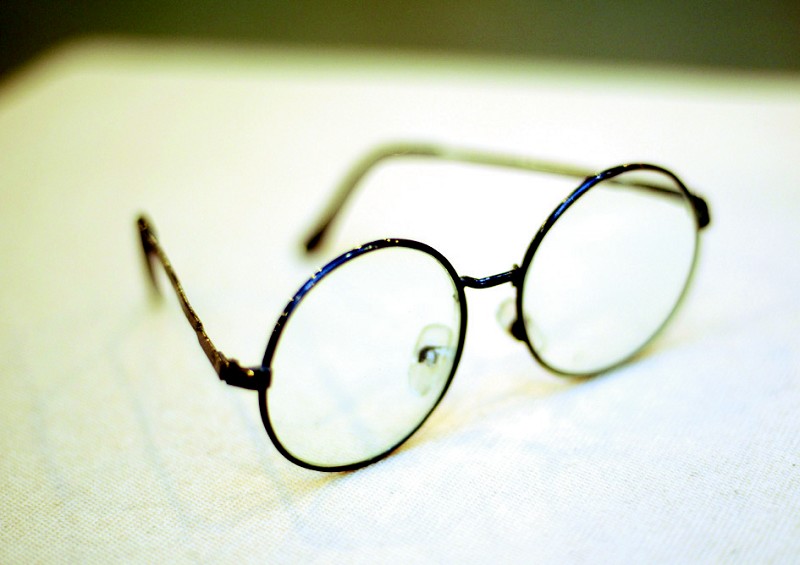 背景
背景
发现
启发
附件
调查问卷
	关于我们
3
背景
目的
了解消费者对眼镜的认知和态度
方法
本次调查在 www.findoout.com 网上进行
调查于2012年9月11日开始，12日结束，为期2天
有效回复问卷数/共回收问卷数：492/1517
在线调查入口：http://www.findoout.com/ceshi/cs9054/
4
受访者背景
5
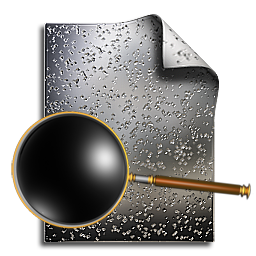 背景
背景
发现
启发
附件
调查问卷
	关于我们
6
如何阅读本调查报告中的图表
示例问题： 您知道中国国家副主席习近平于2012年2月出访了爱尔兰吗？
1
是指占总体的比例值。以本示例为例，即知道的人占 29%，不知道的占 71% ；
底色为红色的值指比总体的百分比大10%或更多。在本示例中，36岁以上者（51%）知道此事的比例高于总体（29%）10%或以上；
2
3
底色为橙色的值是指比总体的百分比大5-9%之间；
4
底色为浅蓝色的值是指比总体的百分比小5-9%之间；
5
底色为蓝色的值是指比总体的百分比小10%或更多。
1
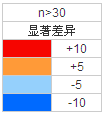 3
2
5
4
7
请问您平常有配戴眼镜的习惯吗？ 
单选 （n=492 ）
眼镜消费者描述
42%的消费者每天都要配戴眼镜。
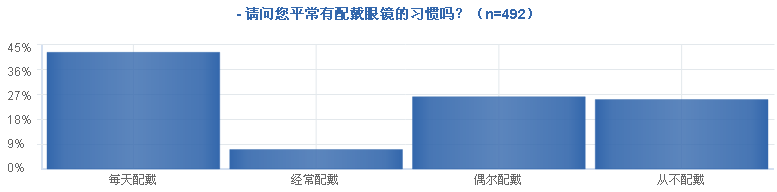 8
请问您平常有配戴眼镜的习惯吗？ 
单选 （n=492 ）—控制项：性别
眼镜消费者描述
相对于女性（37%），更多的男性（47%）每天要配戴眼镜；
偶尔配戴眼镜的消费者中，女性（32%）比男性（20%）多。
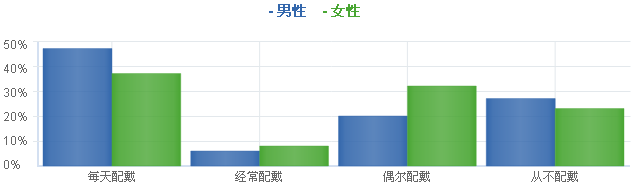 9
请问您平常有配戴眼镜的习惯吗？ 
单选 （n=492 ）—控制项：年龄
眼镜消费者描述
48%年龄在18岁以下的消费者从不配戴眼镜；
相对于18岁以下的消费者，18岁以上的消费者对眼镜的需求更高。
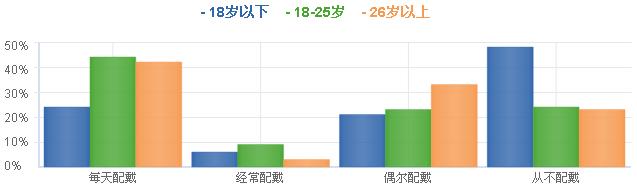 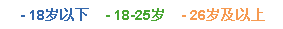 10
请问您平常有配戴眼镜的习惯吗？ 
单选 （n=492 ）—控制项：社会角色
眼镜消费者描述
学生对眼镜的需求最大，有50%的人需要每天配戴眼镜，仅19%从不配戴；
相比其他行业，无业/其他职业的消费者对眼镜的需求比较低。
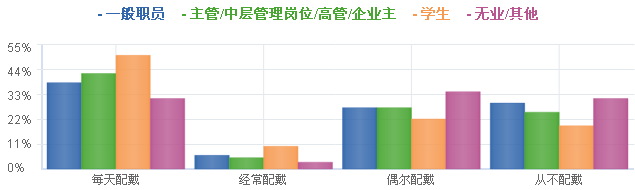 11
请问您平常有配戴眼镜的习惯吗？ 
单选 （n=492 ）—控制项：城市类型
眼镜消费者描述
49%特大城市的消费者每天要配戴眼镜。
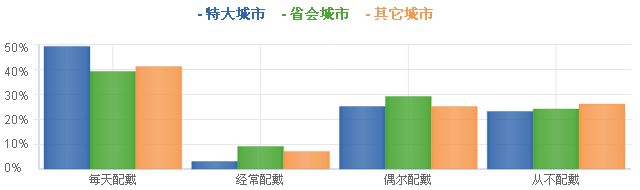 12
请问您最常配戴的眼镜类型是？ 
单选 （n=370 ）
不同的眼镜类型：市场占有率
77%的消费者最常配戴近视眼镜。
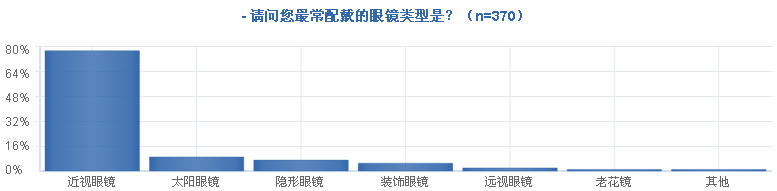 13
请问您最常配戴的眼镜类型是？ 
单选 （n=370 ）—控制项：收入
不同的眼镜类型：市场占有率
配戴近视眼镜的消费者（77%）中，收入越高的消费者需求相对越低。
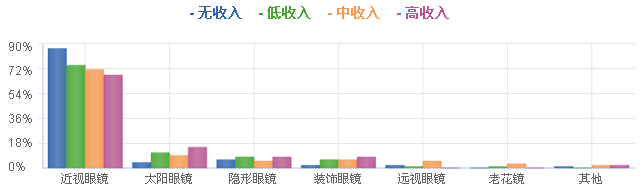 14
请问您最常配戴的眼镜类型是？ 
单选 （n=370 ）—控制项：社会角色
不同的眼镜类型：市场占有率
学生（83%）是近视眼镜的主要消费群体。
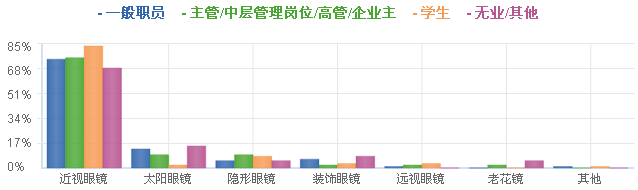 15
对于您最常配戴的眼镜，您能接受的最高价位在？  
单选 （n=492 ）
眼镜购买态度：最高价位
37%的消费者能接受的最高眼镜价位是201-500元。
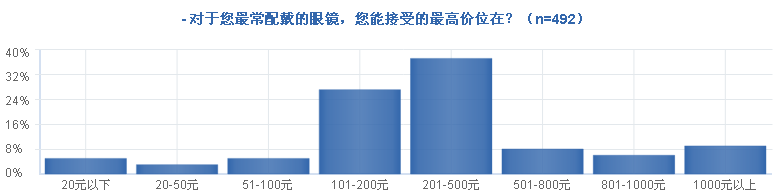 16
对于您最常配戴的眼镜，您能接受的最高价位在？  
单选 （n=492 ）—控制项：年龄
眼镜购买态度：最高价位
接受最高价在101-200元的消费者中，更多的是18-25岁的消费者（33%）。
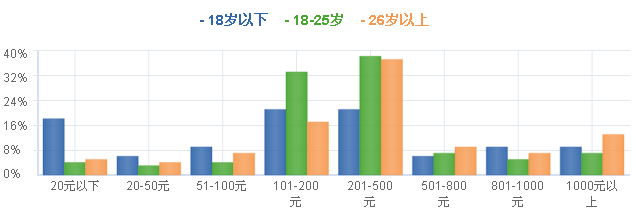 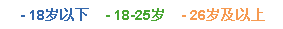 17
对于您最常配戴的眼镜，您能接受的最高价位在？  
单选 （n=492 ）—控制项：收入
眼镜购买态度：最高价位
多数（47%）中收入的消费者能接受的最高眼镜价位在201-500元。
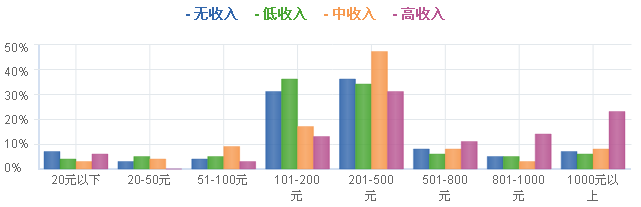 18
对于您最常配戴的眼镜，您能接受的最高价位在？  
单选 （n=492 ）—控制项：城市类型
眼镜购买态度：最高价位
多数（48%）特大城市的消费者能接受的眼镜最高价位在201-500元。
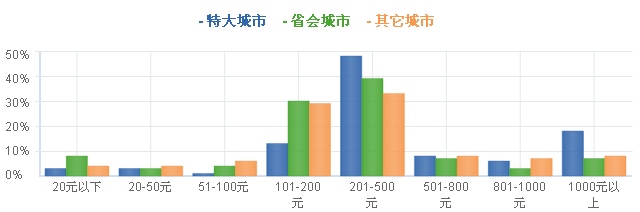 19
请问您最常在什么地方购买眼镜？  
单选 （n=492 ）
眼镜购买行为：何地
44%的消费者最常在品牌眼镜专卖店购买眼镜。
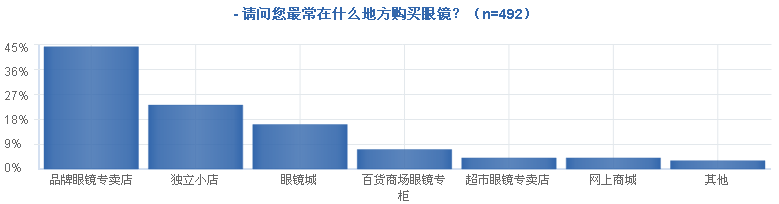 20
请问您最常在什么地方购买眼镜？  
单选 （n=492 ）—控制项：收入
眼镜购买行为：何地
相对于其他收入群体，更多低收入消费者常在品牌眼镜专卖店购买眼镜；
选择在独立小店购买眼镜的消费者中，更多的是无收入的消费者（30%）。
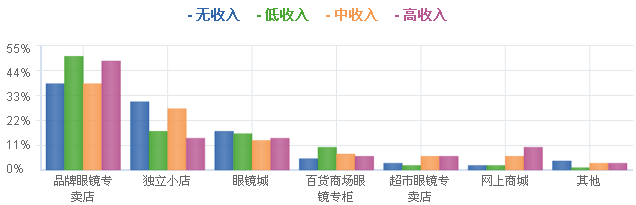 21
请问您最常在什么地方购买眼镜？  
单选 （n=492 ）—控制项：城市类型
眼镜购买行为：何地
百货商场眼镜专柜主要消费者来自特大城市（13%）。
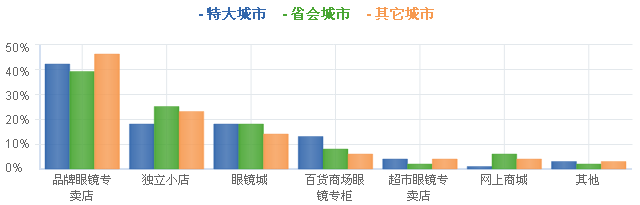 22
请问您决定在一家眼镜店购买眼镜时首先考虑的3项因素是？   
复选 （n=492 ）
影响眼镜消费的决定因素
56%的消费者选择眼镜店购买眼镜时首要考虑的因素是眼镜的质量好；
眼镜的质量（56%）、价格（44%）和舒适度/耐用度（40%）是消费者在眼镜店购买眼镜时首要考虑的三个因素。
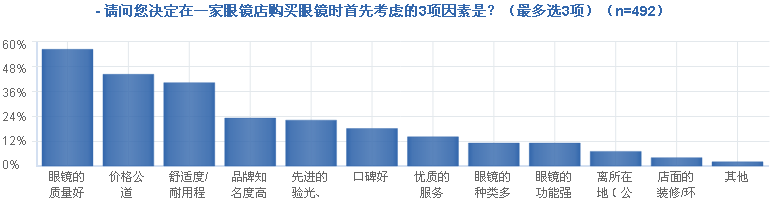 23
请问您决定在一家眼镜店购买眼镜时首先考虑的3项因素是？   
复选 （n=492 ）—控制项：收入
影响眼镜消费的决定因素
高收入的消费者对眼镜品牌知名度和口碑相对比较关注。
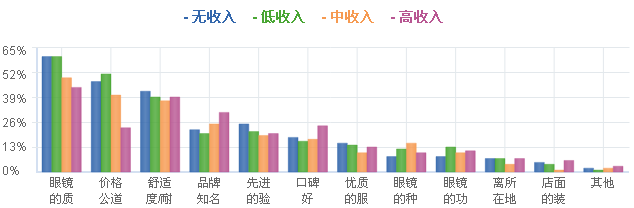 24
请问您决定在一家眼镜店购买眼镜时首先考虑的3项因素是？   
复选 （n=492 ）—控制项：城市类型
影响眼镜消费的决定因素
更多的省会城市消费者（63%）最看重眼镜的质量。
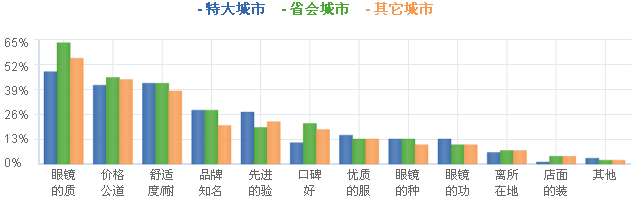 25
请问您觉得一副眼镜除了基本功能外还应该具有什么功能？   
复选 （n=492 ）
影响眼镜消费的因素
48%的消费者希望眼镜除了基本的功能外还具有防辐射的功能。
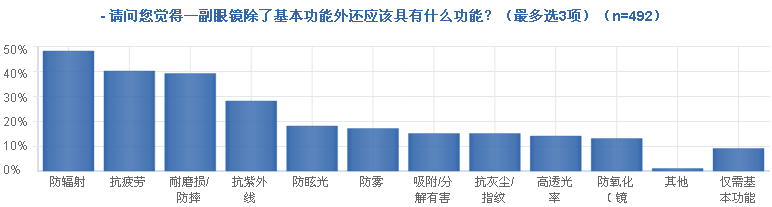 26
请问您觉得一副眼镜除了基本功能外还应该具有什么功能？   
复选 （n=492 ）—控制项：性别
影响眼镜消费的因素
相对于男性（40%），更多的女性（56%）希望眼镜还具有防辐射的功能。
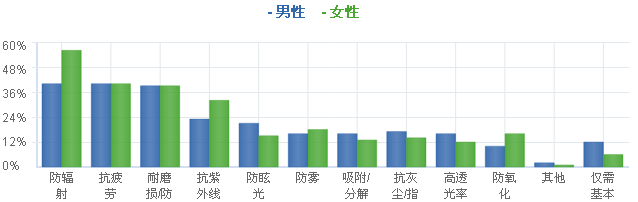 27
请问您觉得一副眼镜除了基本功能外还应该具有什么功能？   
复选 （n=492 ）—控制项：年龄
影响眼镜消费的因素
更多26岁以上的消费者希望眼镜具有防眩光功能。
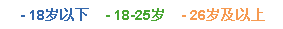 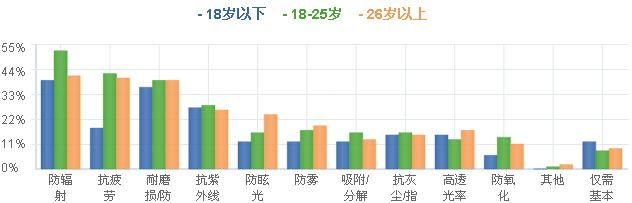 28
请问您觉得一副眼镜除了基本功能外还应该具有什么功能？   
复选 （n=492 ）—控制项：收入
影响眼镜消费的因素
更多的高收入消费者（27%）希望眼镜具有防雾功能。
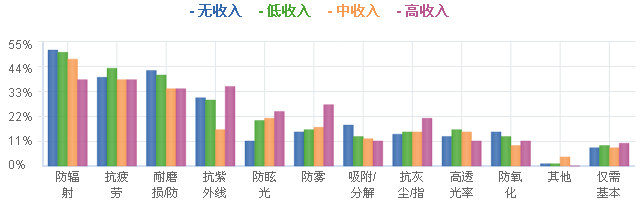 29
请问您平常有配戴眼镜的习惯吗？   
复选 （n=492 ）—控制项：请问您觉得一副眼镜除了基本功能外还应该具有什么功能？
影响眼镜消费的因素
58%每天配戴眼镜的消费者希望眼镜具有防雾功能。
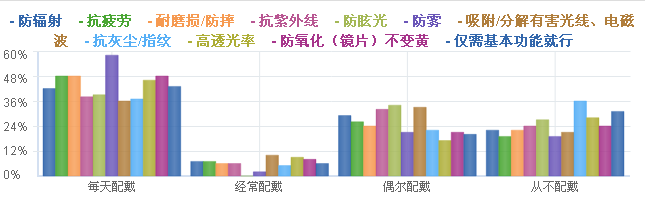 30
对于您最常配戴的眼镜，您能接受的最高价位在？   
单选 （n=492 ）—控制项：请问您最常在什么地方购买眼镜？
眼镜购买行为：何地
能接受眼镜的最高价位是201-500元的消费者最常到眼镜城购买眼镜。
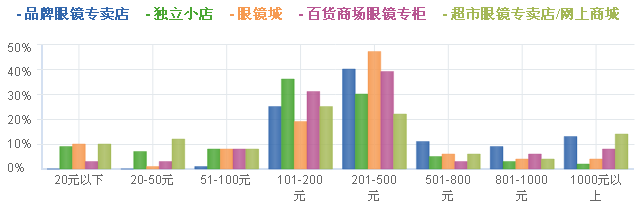 31
请问您最常配戴的眼镜类型是？   
单选 （n=370 ）—控制项：对于您最常配戴的眼镜，您能接受的最高价位在？
眼镜购买态度：最高价位
平常配戴近视眼镜的消费者中，更多的能接受眼镜的最高价在200元及以上。
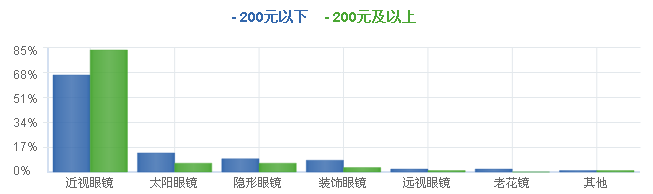 32
请问您觉得现在的眼镜还需要在哪些方面得到完善？   
开放题
大部分的消费者希望在眼镜的款式外观上有所提高。
共获得102个有效相关回答
16人提到外观/款式
11人提到舒适度
11人跳到质量
12人提到价格

以下为部分用户的回答：
眼镜跟太阳镜结合就好了；
轻点 用的时间久点 保护眼睛；
佩戴的脸部和眼部舒适度，对身体无害；
对眼睛的危害程度能减少；
能够根据自己的喜好和当天的心情变换颜色；
治疗近视，恢复视力方面，清洁方面。
33
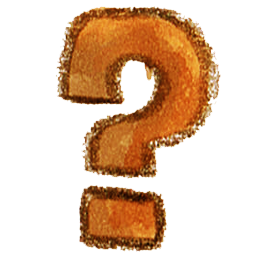 背景
发现
启发
附件
调查问卷
	关于我们
34
启发
眼镜行业可以在推出新型眼镜时，多推出带有防辐射的功能的眼镜及其具有防雾功能的眼镜
根据p26“请问您觉得一副眼镜除了基本功能外还应该具有什么功能”的问题，我们可以看到，消费者对于防辐射的眼镜非常期待，同样在p30中可以看出，有配戴眼镜需求的消费者更希望眼镜具有防雾功能，因此如果商家能推出带有防辐射和防雾功能的眼镜，必定能赢得更多消费者亲睐。
建议商家根据环境多设置品牌专卖店的店面，以方便和吸引消费者购买
根据p20“请问您最常在什么地方购买眼镜？”的问题可以看出，眼镜品牌专卖店是消费者最为亲睐的购物点，如果商家可以在合适的商区多开设品牌专卖的门店，即可以方便消费者的购买，更能扩大品牌的知名度。
启发（续）
商家在推广时，可以围绕更好的质量，更低的价格或更高的舒适度/耐用度来宣传
根据p23“请问您决定在一家眼镜店购买眼镜时首先考虑的3项因素是？”的问题可以看到“质量，价格，舒适度/耐用度”这三个因素是消费者最关心的因素，因此用他们来作为宣传的主要内容，恰好能满足消费者对眼镜的需求，达到宣传的效果
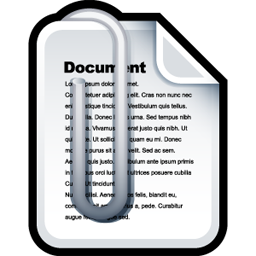 背景
发现
启发
附件
调查问卷
	关于我们
37
调查问卷
4.请问您最常在什么地方购买眼镜？
1.眼镜城
2.百货商场眼镜专柜
3.品牌眼镜专卖店
4.超市眼镜专卖店
5.网上商城
6.独立小店
7.其他，请注明：

5.请问您决定在一家眼镜店购买眼镜时首先考虑的3项因素是？（复选，最多选3项）
1.品牌知名度高
2.口碑好
3.眼镜的种类多
4.眼镜的功能强
5.眼镜的质量好
6.舒适度/耐用程度高
7.价格公道
8.先进的验光、检测、装配设备
9.优质的服务（售前/售后服务）
10.店面的装修/环境
11.离所在地（公司/居住地等）距离
12.其他，请注明：
1.请问您平常有配戴眼镜的习惯吗？
1.每天配戴
2.经常配戴
3.偶尔配戴
4.从不配戴（跳3）

2.请问您最常配戴的眼镜类型是？
1.隐形眼镜
2.近视眼镜
3.远视眼镜
4.老花镜
5.太阳眼镜
6.装饰眼镜
7.其他，请注明：

3.对于您最常配戴的眼镜，您能接受的最高价位在？
1.20元以下
2.20-50元
3.51-100元
4.101-200元
5.201-500元
6.501-800元
7.801-1000元
8.1000元以上
38
调查问卷（续）
6.请问您觉得一副眼镜除了基本功能外还应该具有什么功能？（复选，最多选3项）
1.防辐射
2.防眩光
3.防雾
4.抗疲劳
5.抗紫外线
6.抗灰尘/指纹
7.耐磨损/防摔
8.防氧化（镜片）不变黄
9.高透光率
10.吸附/分解有害光线、电磁波
11.其他，请注明：
12.仅需基本功能就行

7.请问您觉得现在的眼镜还需要在哪些方面得到完善？（开放题）

8.请选择您的性别：
1.男性
2.女性
9.请问您的年龄？
1.18岁以下
2.18-25岁
3.26-35岁
4.36-45岁
5.46-55岁
6.55岁以上

10.请问您的个人月收入：
1.无收入
2.1000元以下
3.1001-3000元
4.3001-5000元
5.5001-8000元
6.8001-10000元
7.10001-15000元
8.15001-20000元
9.20000元以上

11.请问您的社会角色：
1.一般职员
2.主管/中层管理岗位
3.高管/企业主
4.学生
5.无业
6.其他，请注明：
39
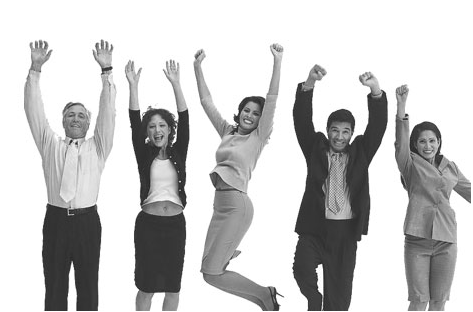 背景
发现
启发
附件
调查问卷
	关于我们
40
深度了解（findoout.com）
深度了解将自动网络调查系统（findEASY©）与专属的在线样本库（findREAL©）和调查部署联盟网站相结合，为客户提供真实的、可靠的 在线调查样本 及 快速、实时的 在线调查（findQUICK©） 服务。
通过findoout.com自我测试Web2.0网站，以及一套高效的在线数据采集解决方案和样本质量管理体系，我们以一种新颖的、引人入胜的方式与网民用户展开互动交流，同时积累 高真实度的 样本。我们的专属的样本库具有丰富的属性，可以按照客户特定的需求，源源不断地提供具有某种特别属性的样本。除了基于深度了解专属样本库的调查以外，我们更善于通过活跃的深度了解自我测试网站和调查部署联盟网站开展真正意义上的 实时在线调查。
传统的调查方式都受到调查样本、周期、费用和知识等的限制，已经很难适应当今多变的、快节奏的社会和商业环境。深度了解网在中国首创的快速、实时的在线调查模式，其服务 速度更迅捷，费用更省。
成立于2008年，深度了解网目前已经是复旦大学中国市场营销研究中心指定的在线调查平台，并同时为国内外各类商业企业及组织机构提供样本或调查服务。
41
深度了解网站（findoout.com）：基本信息
日访问总页面数量：     32万
日均访问人次：          8万
单套测试题页面数：   11.3页
网站平均停留时间：  8分11秒
日新增各类内容数：  1,800条
注册用户数：	     1,138万名
活跃用户：	       160万名
日新增注册用户数：  1,500名
42
深度了解（findoout.com）：在线调查路径图
问题
在线调查
？
大多数调查一直受制于
样本、时间、预算和技能…
客户
部署
联盟
1.6百万
专属样本库
findREAL©
findQUICK©
御调查
自动网络调查系统
findEASY©
商业/企业
咨询公司
广告公司
调研公司
个人
深度了解
门户网站
其它网站
博客/微博
…现在终于得以突破。”
在线回复
交付
43
findQUICK© - 多快好省
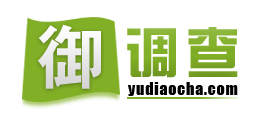 findQUICK©
可应对多种挑战
最快24小时即可交付结果
来自目标对象的回复
随时部署
实时察看结果进展
费用低廉
初步事实调查
为更大型研究项目提供概念测试
探索销售主张的差异化
测试恼人的问题和某种预感
对突发性事件的影响的评估
为预算中遗漏的问题寻求答案
44
市场/产品分析
产品/服务开发
市场拓展
市场与消费者研究
消费者趋势洞察
生活形态调查
消费者U&A调查
品牌与定位调查
产品需求挖掘
构想提取调查
产品的服务对象设定
新产品、服务概念调查
用户体验测试
广告创意测试
产品包装调查
价格接受度调查
媒体接触调查广告创意评价
市场测试调查
广告效果评估
产品、品牌渗透率调查
购买过程调查
品牌健康度监测
顾客满意度调查
其它调查
社情民意调查
学术研究调查
制造厂商
物流服务
零售服务
IT、通讯、家电
金融、保险服务、房地产
广告、咨询、教育、培训
政府机构
新闻媒体
医药、保健
汽车
快速消费品
娱乐、旅游、航空.
主要的客户行业种类
我们的在线调查服务范围与行业
45
一些客户对我们的评价
“深度了解的迅捷和高效是无可比拟的。从问卷设计、在线部署，到获取真实消费者的反馈，深度了解的速度让它成为我们营销团队的一个不可或缺的重要工具。” 
 潘刚，CEO
	内蒙古伊利实业集团股份有限公司
“深度了解是一个快速到达目标人群并获取消费者洞察的创新途径。”
- Allen Dam, 总裁、制片人
  上海罂盎动画制作有限公司（Yian Studios）
“您们的研究为我们了解爱尔兰在中国的形象提供了有价值的洞察，且收费合理。我们接下来将在中国展开爱尔兰的推广宣传，在这方面，我们将一定会借助您们的服务为我们提供持续的战略咨询。”
- Austin Gormley, 总领事
  爱尔兰驻华总领事馆
“我们对深度了解所提供的调查及其所获得的数据非常满意。”
- 陈瑜，创意总监
  上海天润广告公司
46
Let’s findoout, 
                    for YOU!
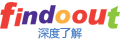 不是意见领袖，是调查意见的领袖
上海市杨浦区国定路335号2号楼1003室（邮编：200433）公司网页：www.findoout.cn
深度了解：www.findoout.com
客服邮箱：support@findoout.com 
公司电话：+8621/26613883
公司传真：+8621/26613883
Q      Q：1240492179
contact@findoout.com